Mathematica for Researchers
Presenter:
	Anjan Kumar Pudi N S
1
Variables
a = 1 
a[1] = 1
a[2, 3, 4] = 1
a[“name”] = 1

To clear variable ‘a’ – Clear[a]
2
Functions
Two types: Set (=) and Set Delayed (:=)
f[x_] = x2
R.h.s is simplified once and for all, then substitute all ‘x’ when a parameter is provided.
f[x_] := Expand[x2]
Substitute all x on the r.h.s, with the parameter provided, and then simplify.
f[x_, y_, z_] = x2 + y2 + z2
Multiple input function
Piecewise function
3
Functions (Cntd…)
Pipe Operator (//)
Flow of code - Readability
Ex: 
 

 
Module
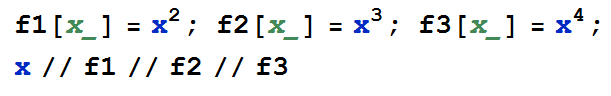 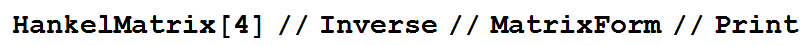 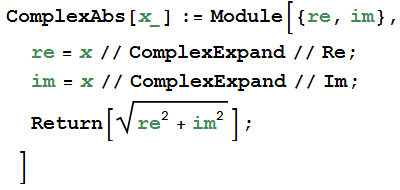 4
Functions (Cntd…)
Visually honest compared to MATLAB
Ex: 
MATLAB



Mathematica
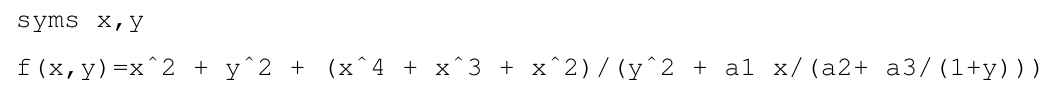 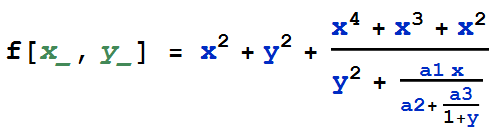 5
Functions (Cntd…)
Recursion



Memoization
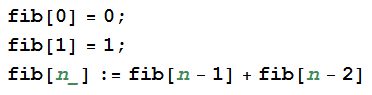 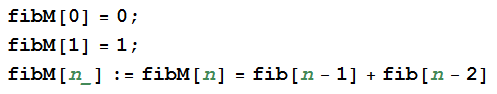 6
Manipulating Expressions
Simplify, FullSimplify
Collect
Coefficient, CoefficientList

Ex: 
Simplify[a2 + b2 + 2 a b] -> (a + b)2
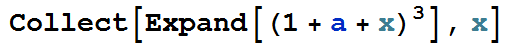 7
Solving Equations
Solve
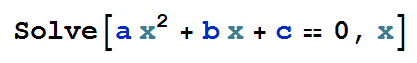 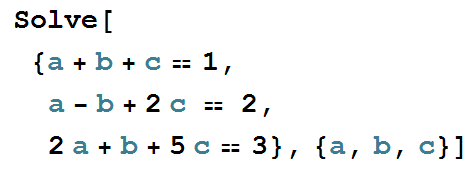 8
Substitutions
Replace (/.)
2 x + 3 y + 7 /. {x−> 7, y−> a + b}
2 x /. {{x-> 1}, {x-> 2}}
Map (/@)
f[x_]=x2
f /@ {1,2,3}
9
Graphics & Visualization
Plot, DiscretePlot, Plot3D
ListPlot, ListLinePlot
Fit, FindFit
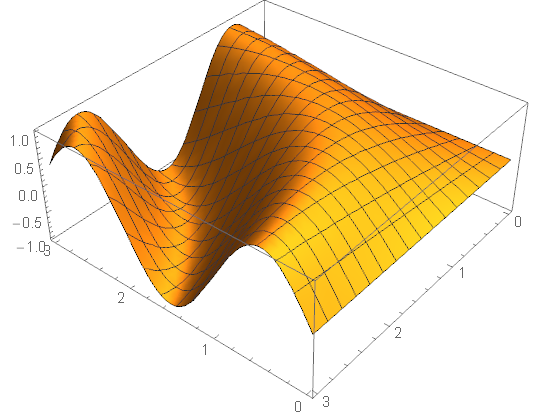 10
Differentiation & Integration
D
f[x_]=x2;
D[f[x],x] or f’[x]
Integrate
11
Interactive GUIs
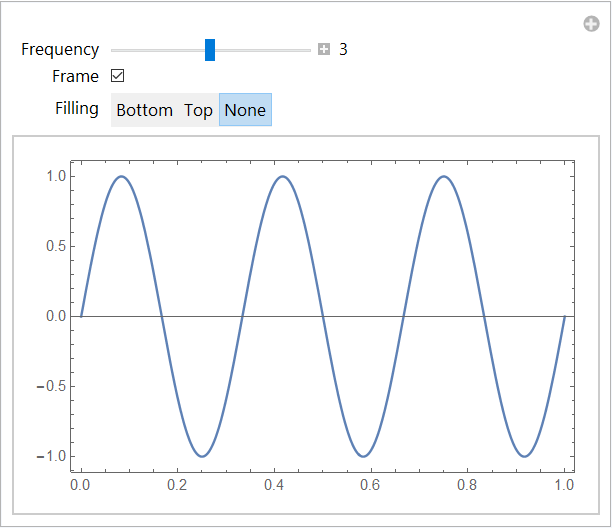 Manipulate
Manipulate[x2,{x,1,10}]
 Dynamic
12
Palettes & Formatting
13
Example
Consider a non-linear system y = x2. For an input sinusoid signal of frequency fo and amplitude A, what are the frequency components at the output?
14